The Rubik´s Storm Proyect
Integrantes :  	Axl Bravo		Jeremy Gaete	
		Scarlet Gavia			Sebastián Zúñiga
Introducción
Objetivo general
Construir, desarrollar y programar un robot que sea capaz, mediante un usuario, de ejecutar algoritmos de cubo Rubik de forma remota y así ser capaz de armarlo.
Objetivos específicos
Realizar el armado del robot.
Estudiar los algoritmos de cubo Rubik.
Programar los algoritmos en lenguaje Python
Diseñar una interfaz gráfica para el usuario.
Analizar resultados.
Carta Gantt
1.-Análisis y diseño:
1.- Especificación de Requerimientos:
1.1.1-Requisitos no funcionales:
1.1.1-Requisitos funcionales:
2.- Especificación de Requerimientos:
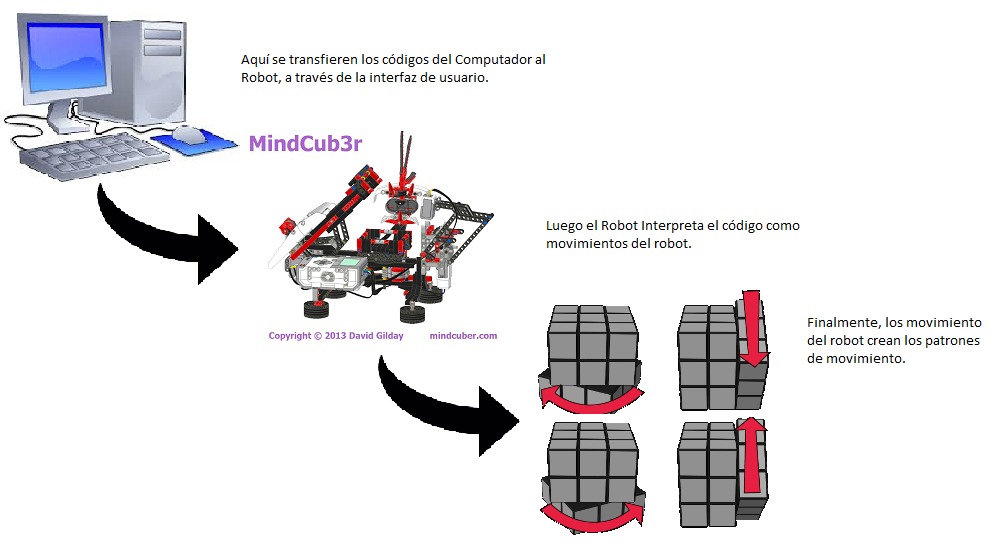 1.3. Diseño de la Interfaz de Usuario:
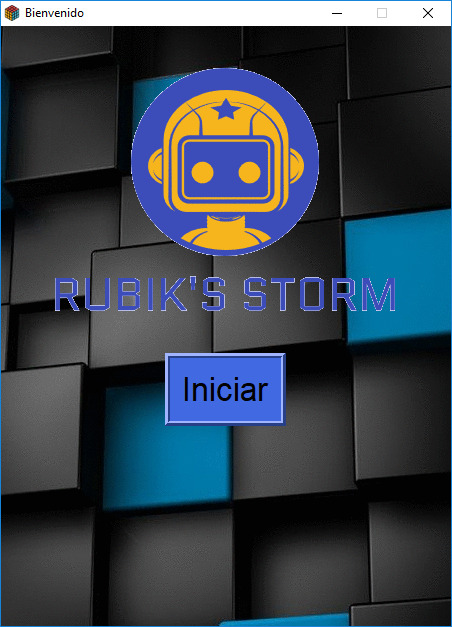 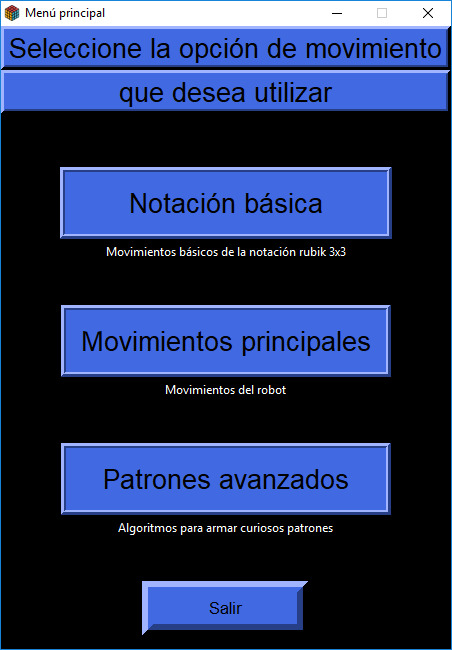 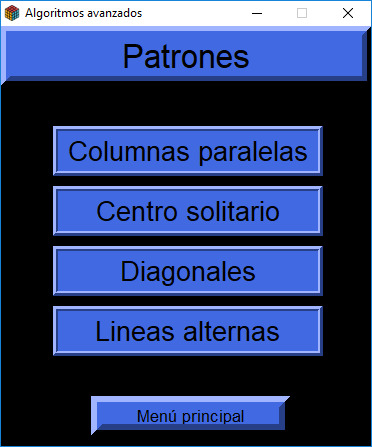 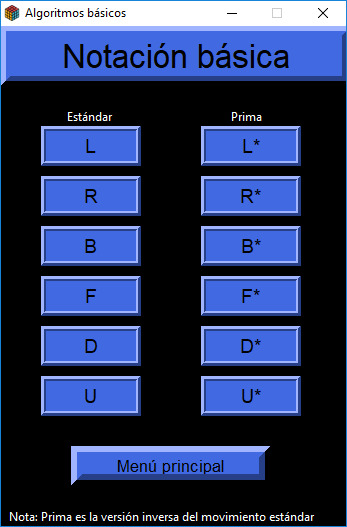 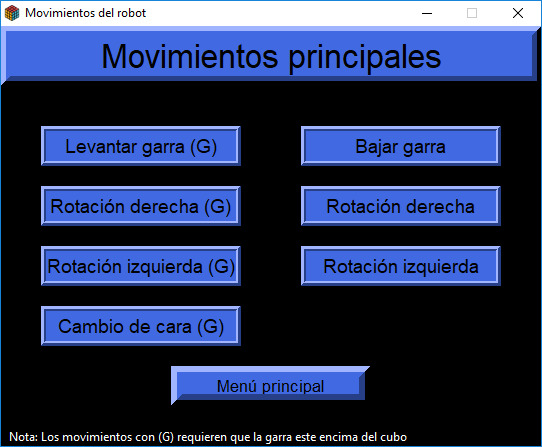 2.-Implementación
2.1.-Descripción de los programas implementados:
Funciones de movimiento principales:
def giro_Der_G()
def giro_Der()
def giro_Izq_G()
def giro_Izq()
def g_Subir()
def g_Bajar()
def cambio_Cara()
Funciones de movimientos básicos:
def mov_L()
def mov_LPrima()
def mov_R()
def mov_RPrima()
def mov_U()
def mov_UPrima()
def mov_D()
def mov_DPrima()
def mov_Front()
def mov_FrontPrima()
def mov_BackPrima()
def mov_Back()
2.2.-Descripción de interacción entre programas:
mov_L()  #Movimiento cara izquierda

-Se compone de los movimientos principales del robot tales como “giro_Der_G()” y “g_Bajar”
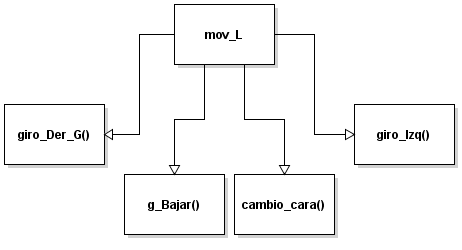 sexyMove() #Algoritmo avanzado

-Se compone de los movimientos básicos de notación Rubik 3x3 tales como “mov_R” y “mov_U”
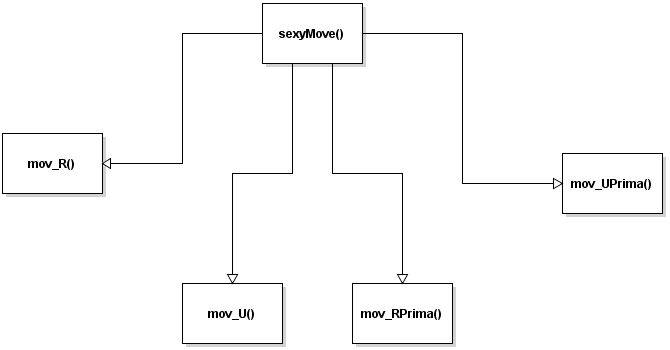 3.-Pruebas:
4.-Resultados
4.1.-Estado actual del proyecto:
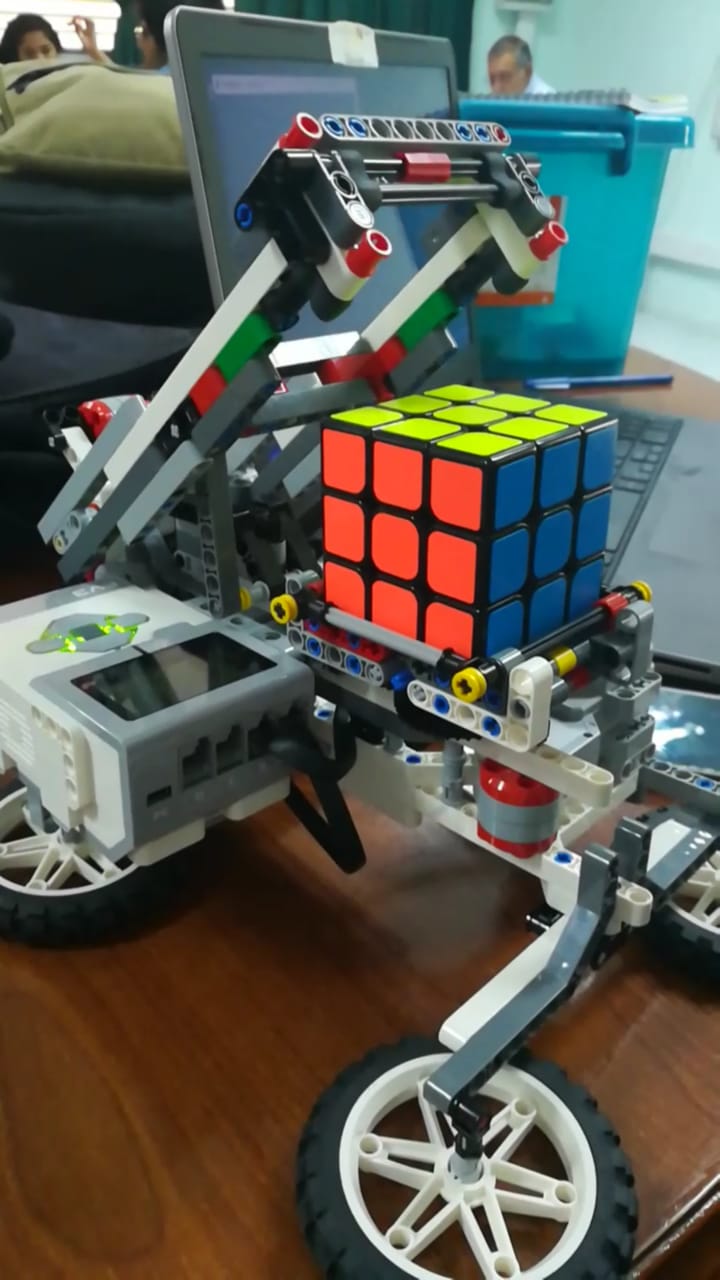 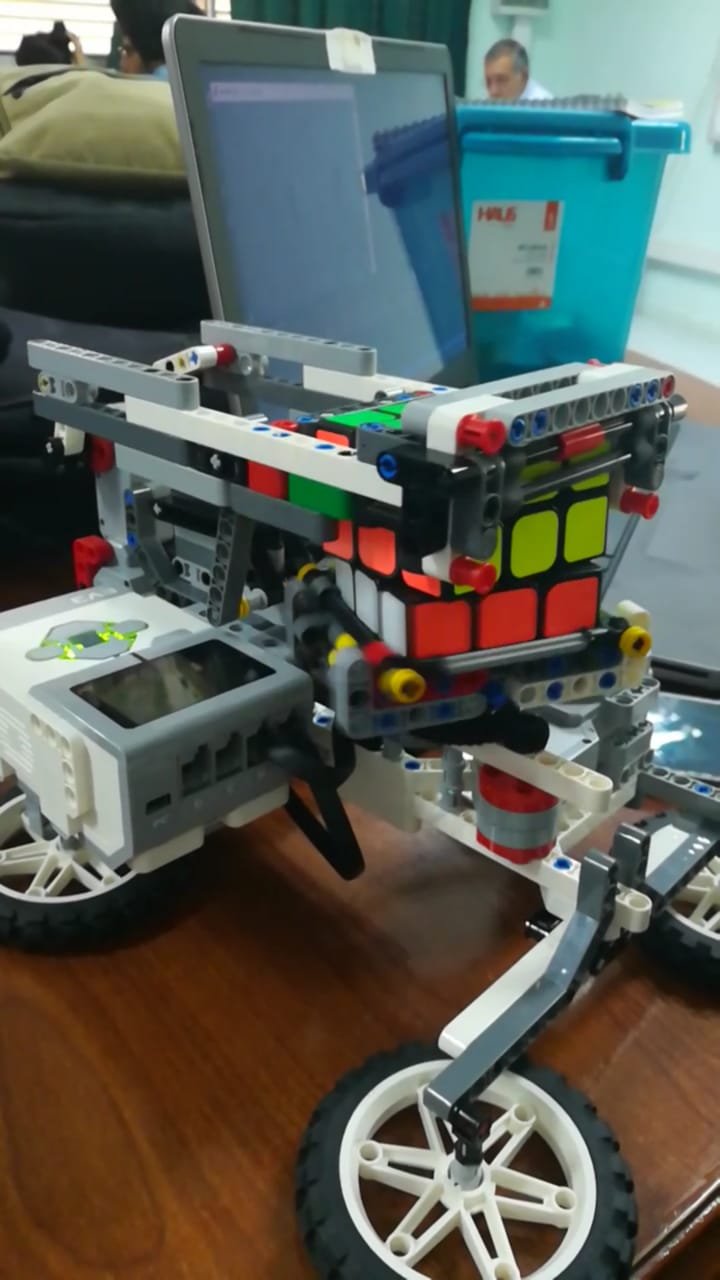 4.2.-Conclusiones:
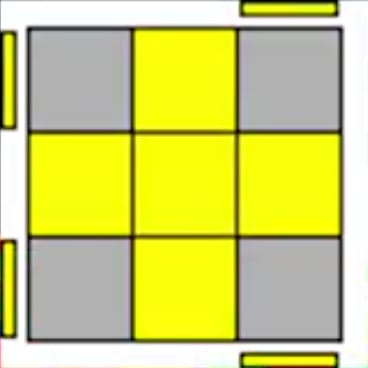 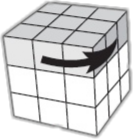 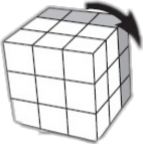 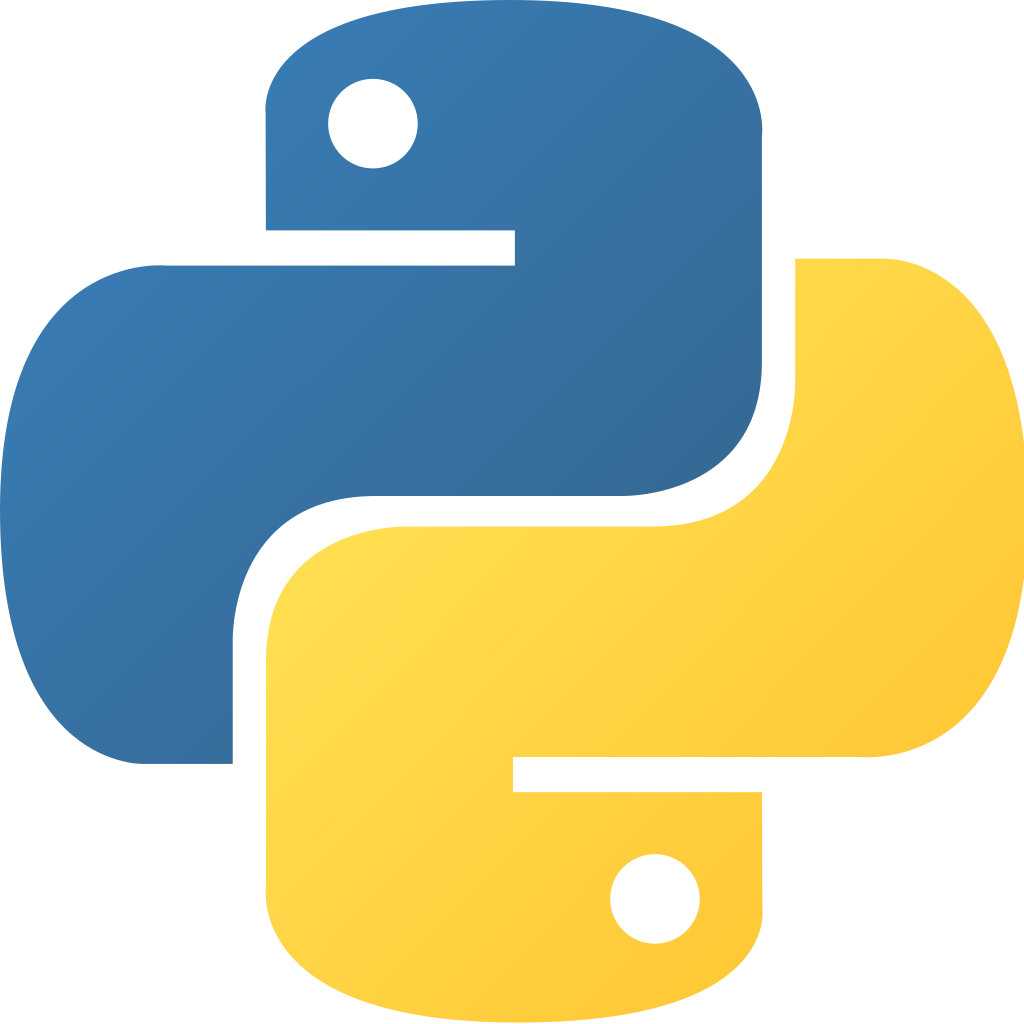 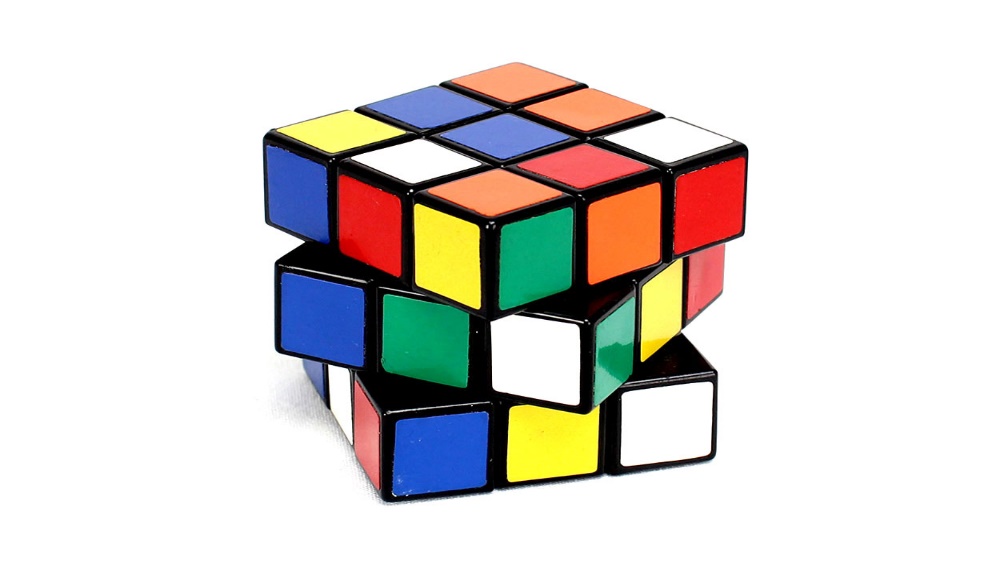 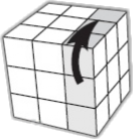 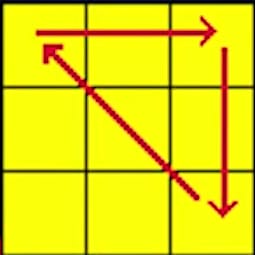 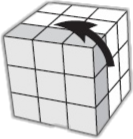 4.3.-Trabajo a futuro
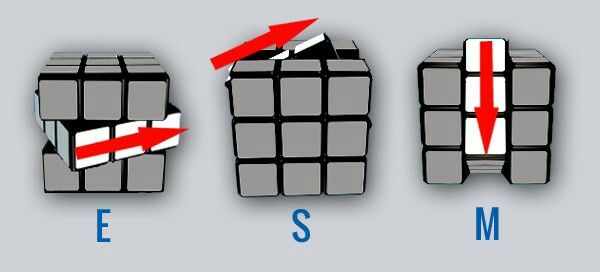 Mejorar interfaz.
Mejorar la calibración 
Agregar algoritmos 
Armar  otro tipo de cubos
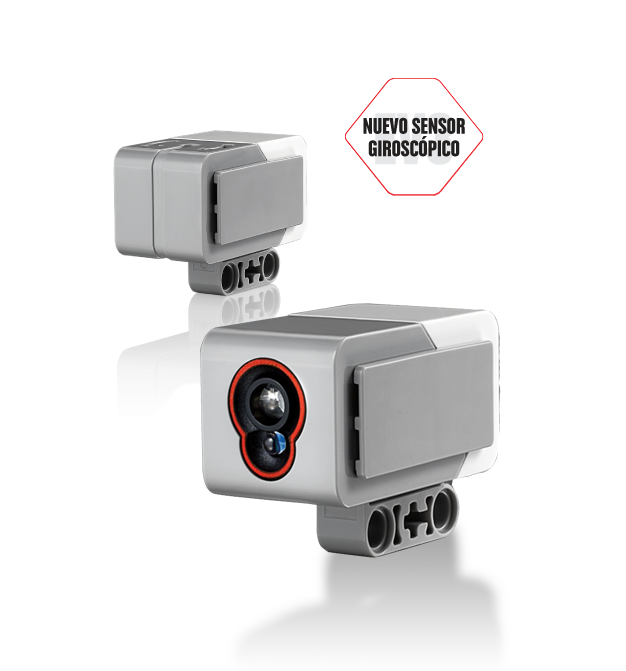 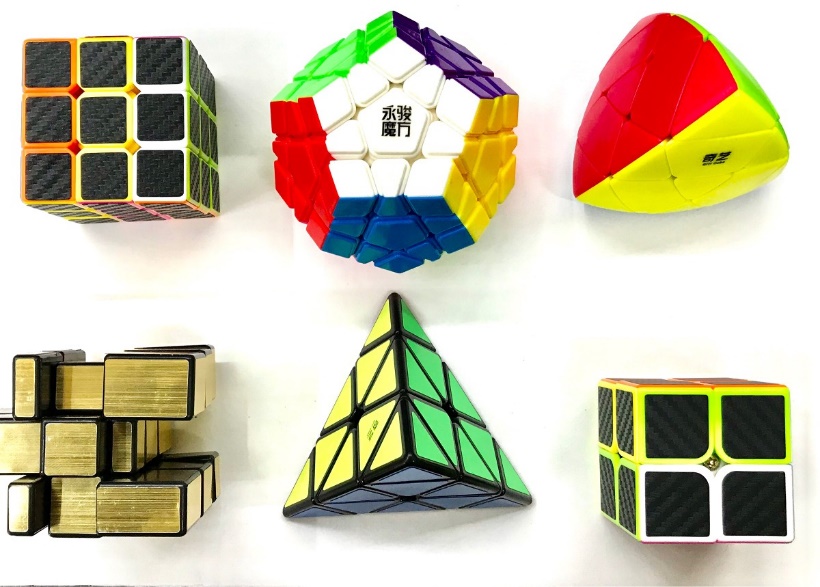